“the legendary Why Not Lounge”
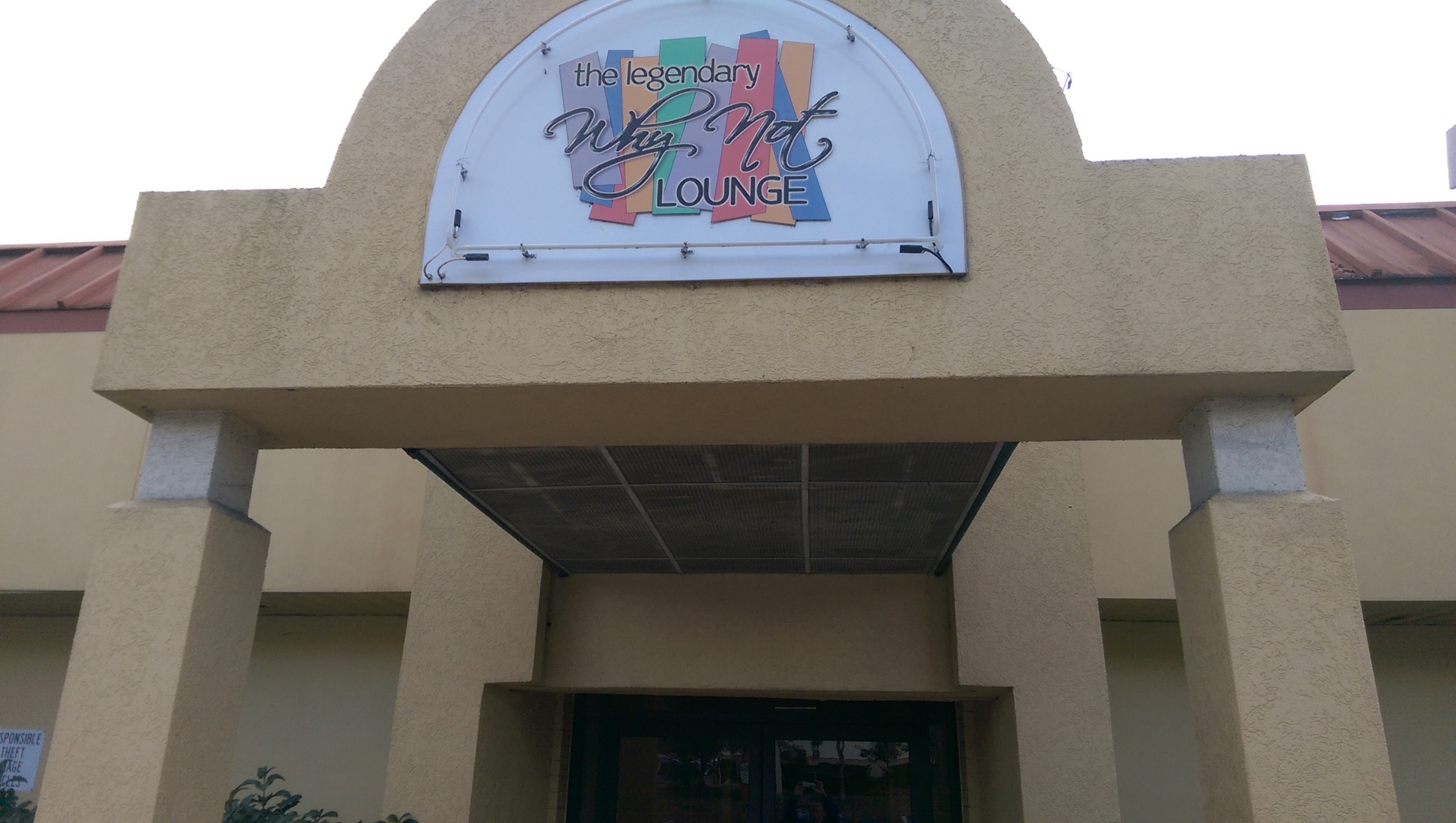 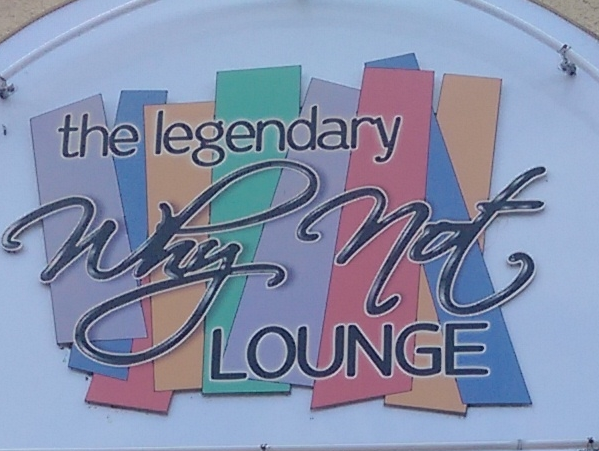 Human Reasoning
Folks Are Having a Good Time – Why Not
You Only Go Around Once in Life – Why Not
Everybody Is Doing It – Why Not
It is Perfectly Legal – Why Not
Come On Down and Drown Your Sorrows Away – Why Not
Well Nobody is Perfect – Why Not
If it Feels Good, Do it – Why Not
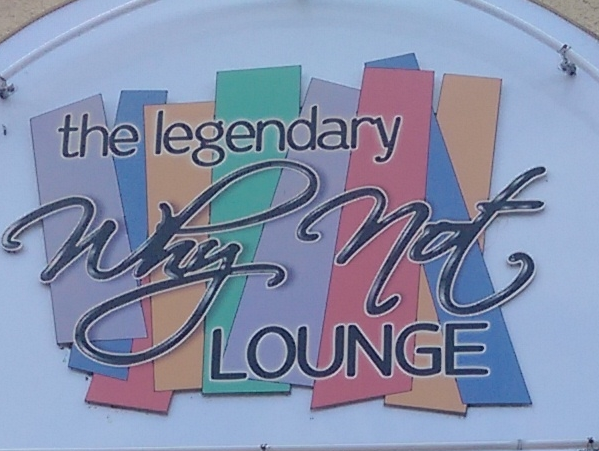 Biblical Reasons Why Not:
It is Not Wise:  Prov.20:1, Mt.7:24-27, Mt.25:1-13, Eph.5:17
It Bites Like a Serpent & Stings Like a Viper: Prov.23:23-35
Not Inherit The Kingdom of God: 1Cor. 6:9-10, Gal.5:19-21
Squanders Your Resources: Lk.15:11-14
The Will of the Gentiles: 1 Pet.4:2-5
Hurt a Lot of Folks: Is.11:9
The Scheme of Redemption
Hear the Gospel of Christ, Acts 18:8
Believe in Jesus Christ,  Rom.1:16
Repent and Turn to God, Acts 26:20
Confess Jesus Before Men,  Matt.10:32
Baptized Into Christ, Gal.3:26-27
            -----------------------------
Grow And Be Faithful, Matt.10:22
If Err From The Faith: Repent and Pray God Acts 8:22